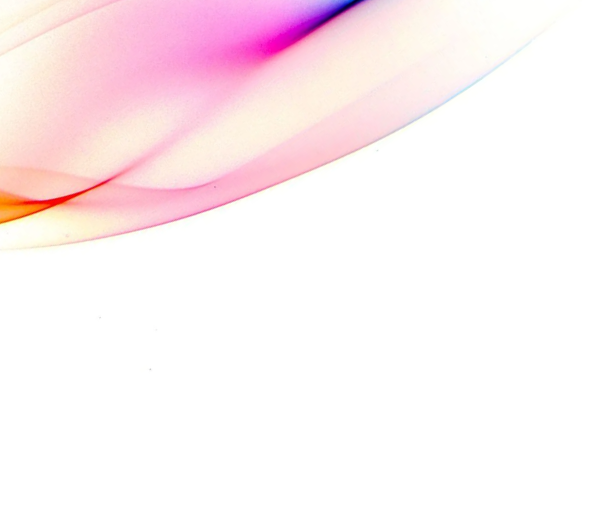 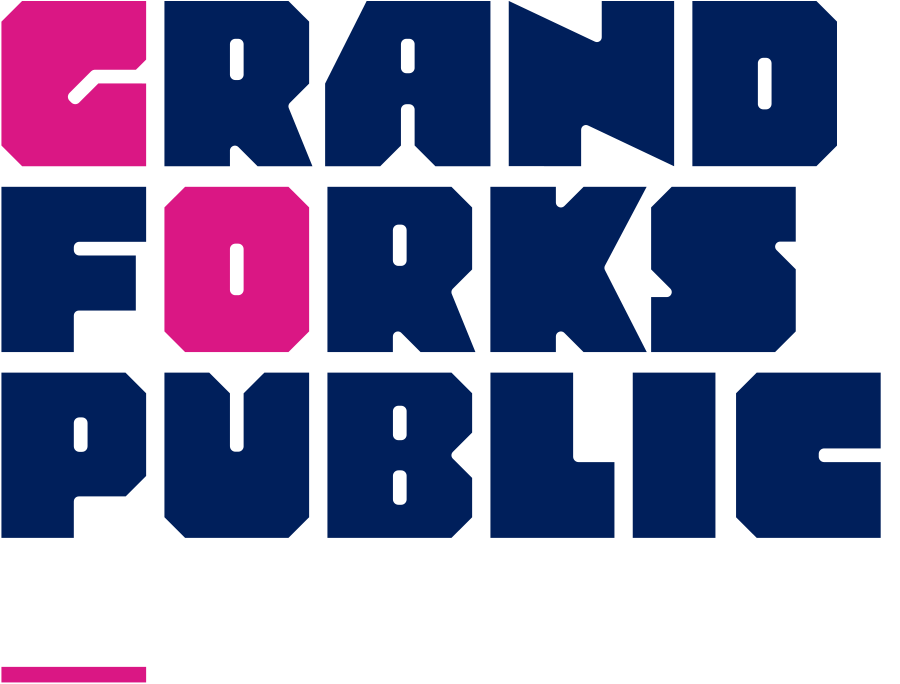 GFP_ 
Mobile 
Self-Checkout
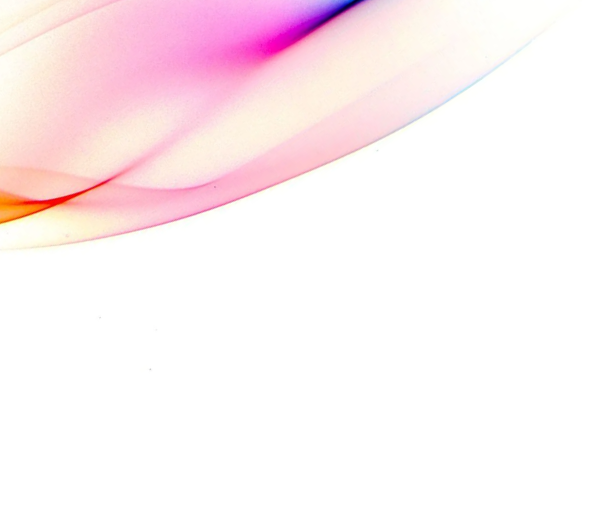 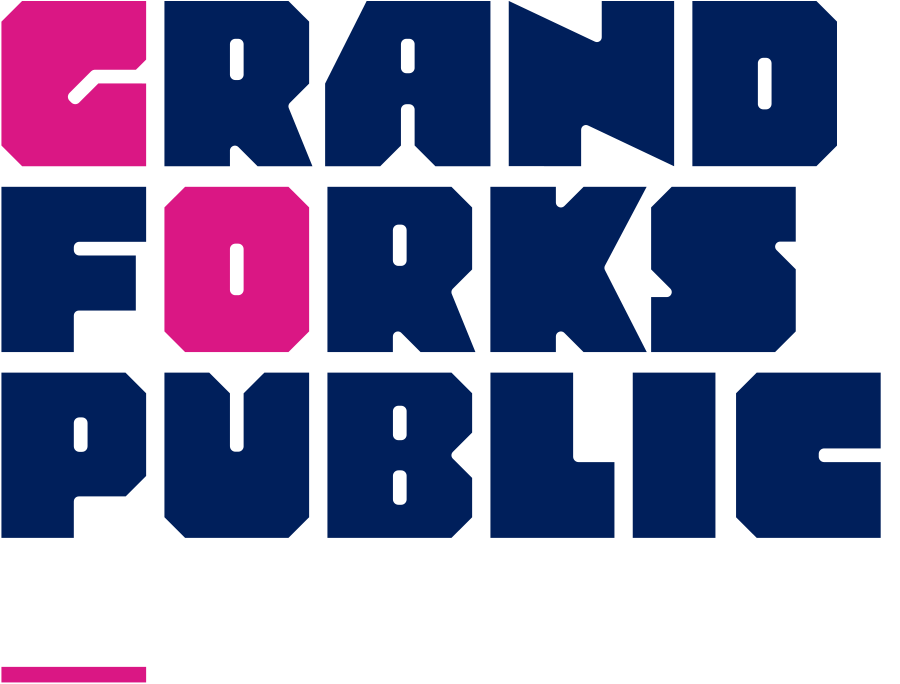 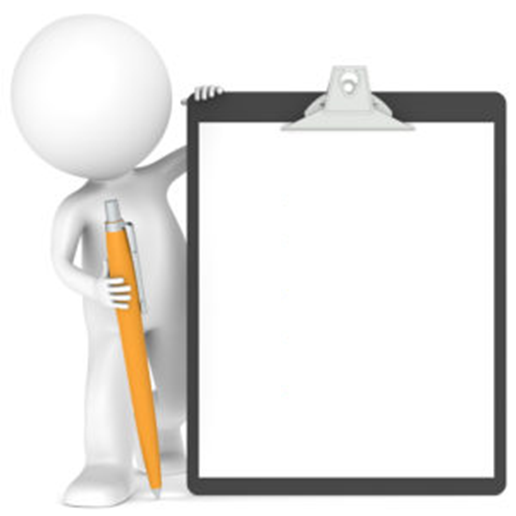 Prerequisites

Ease of use

Branding

Compatibility

Integration
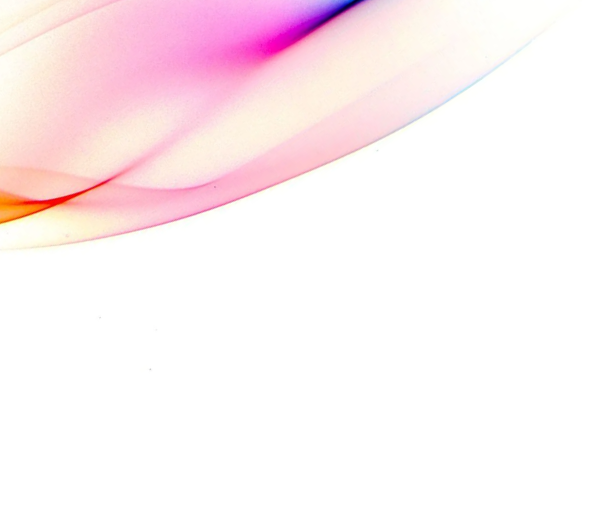 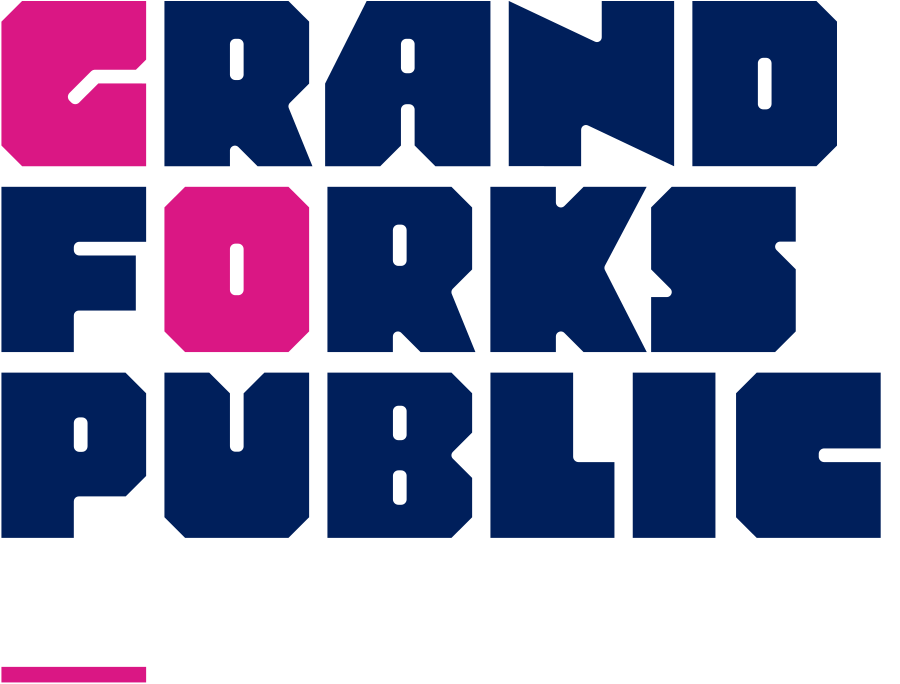 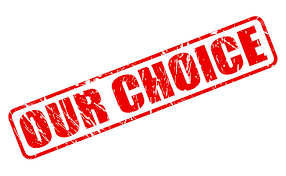 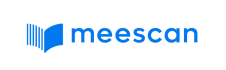 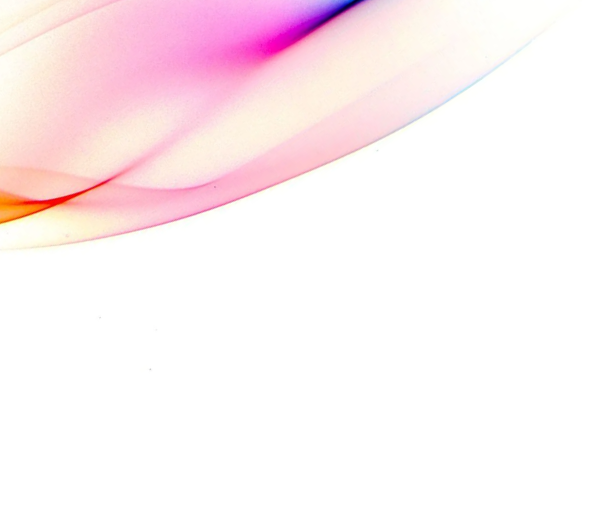 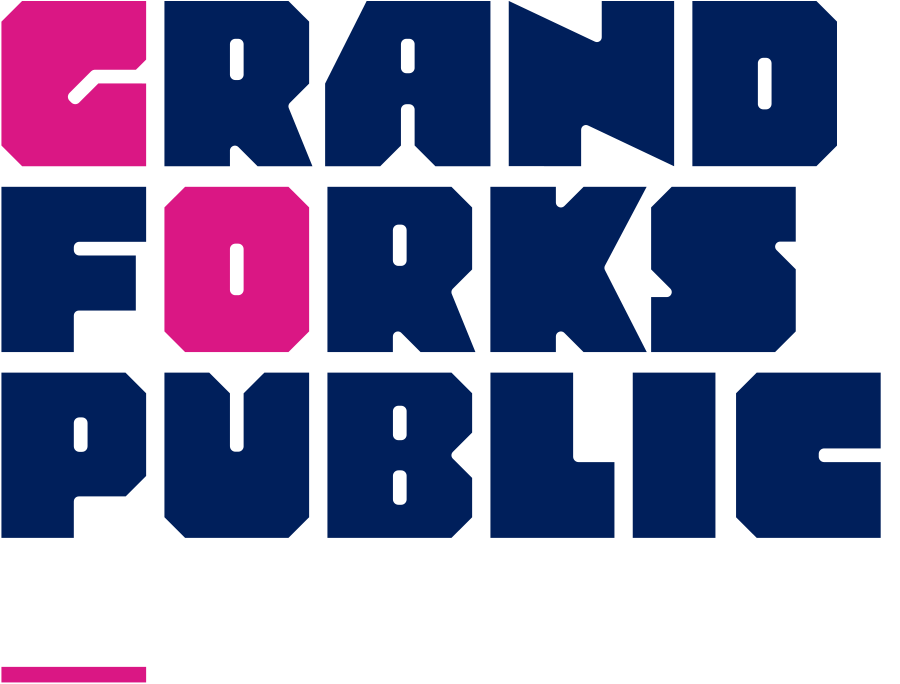 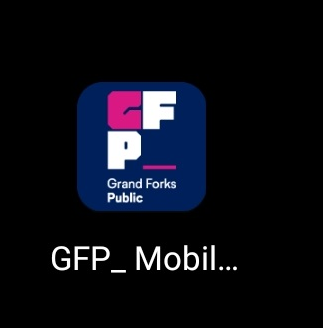 Your brand, your logo, your colors.

The app can be configured during the setup phases to use your color palette, logos and text.
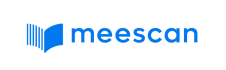 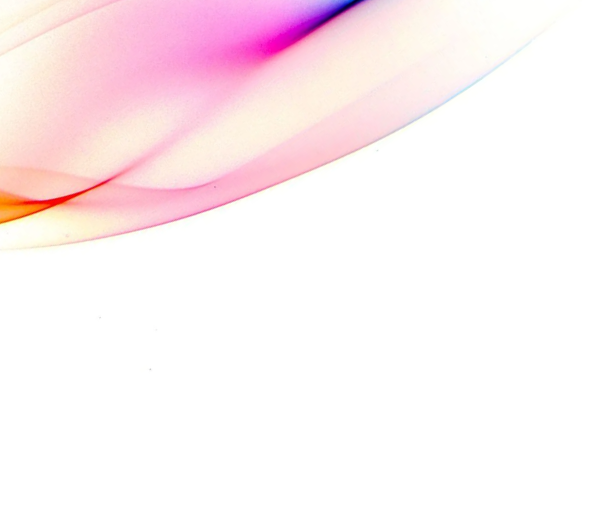 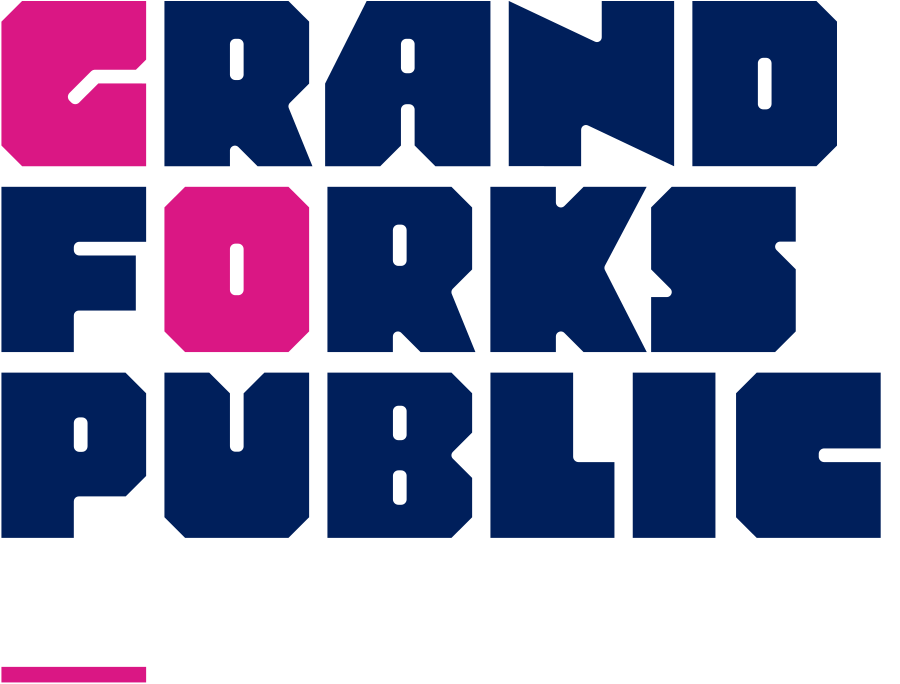 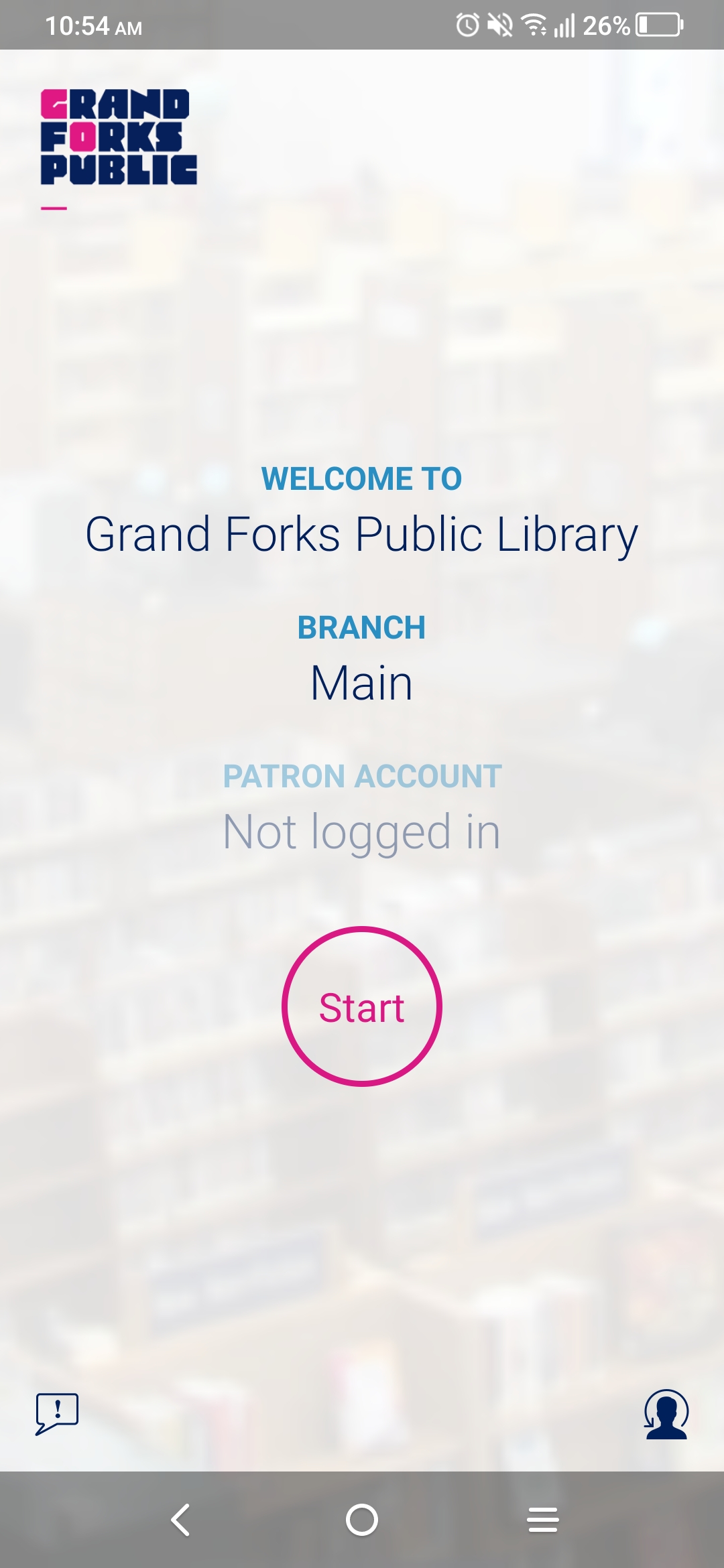 Ease of use
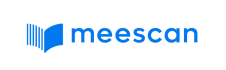 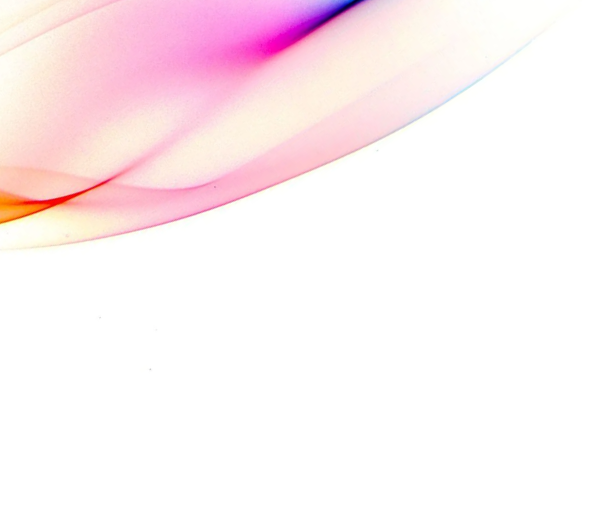 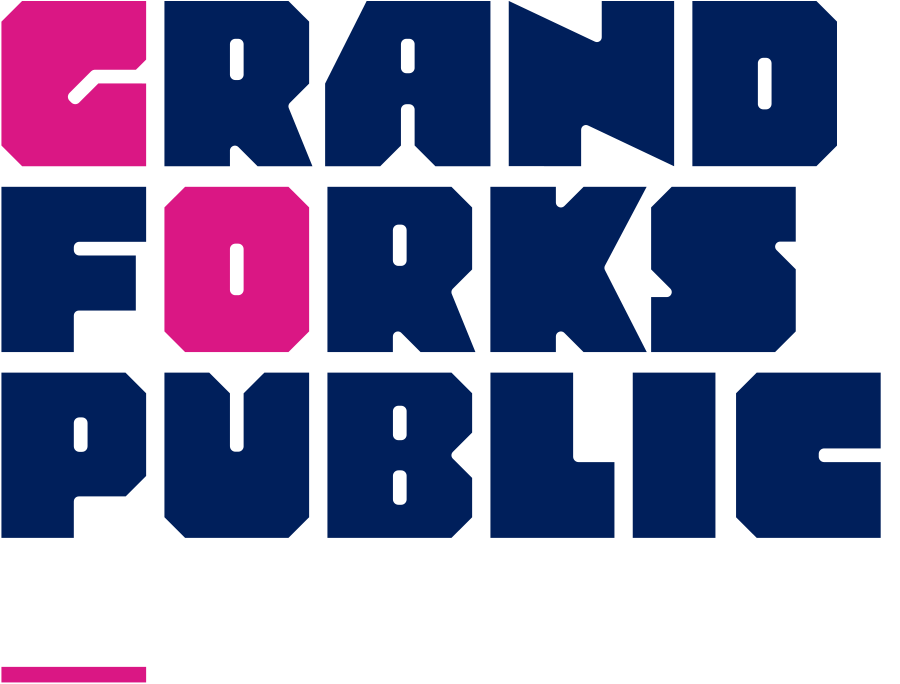 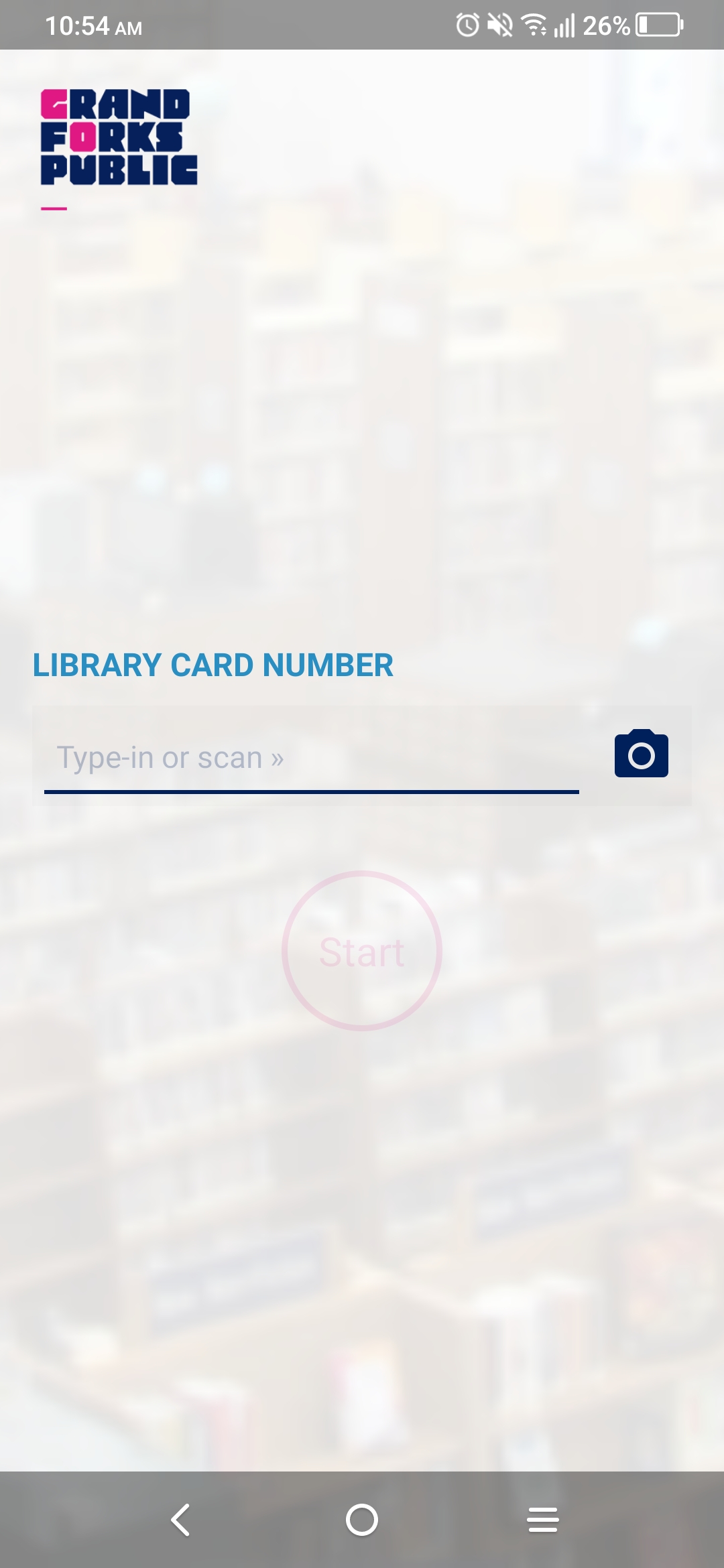 Enter or scan your library card number to store for quick access to a self-checkout.
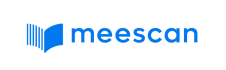 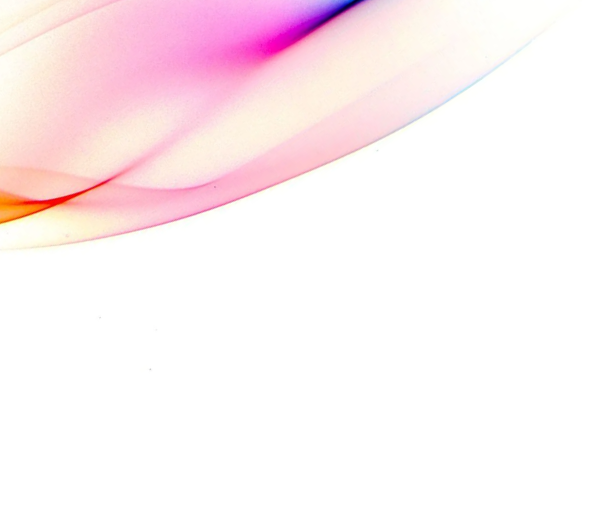 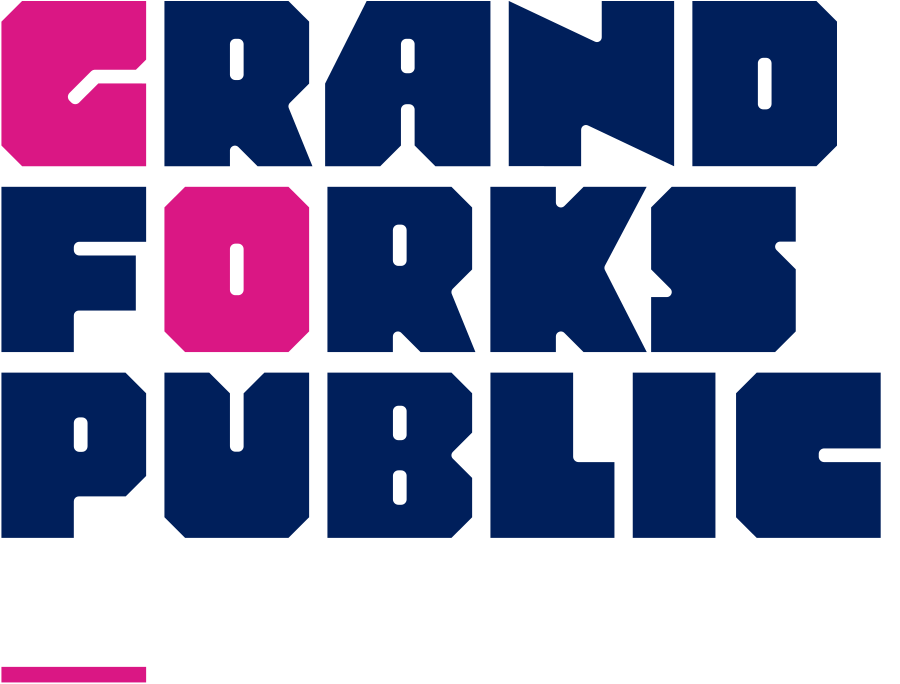 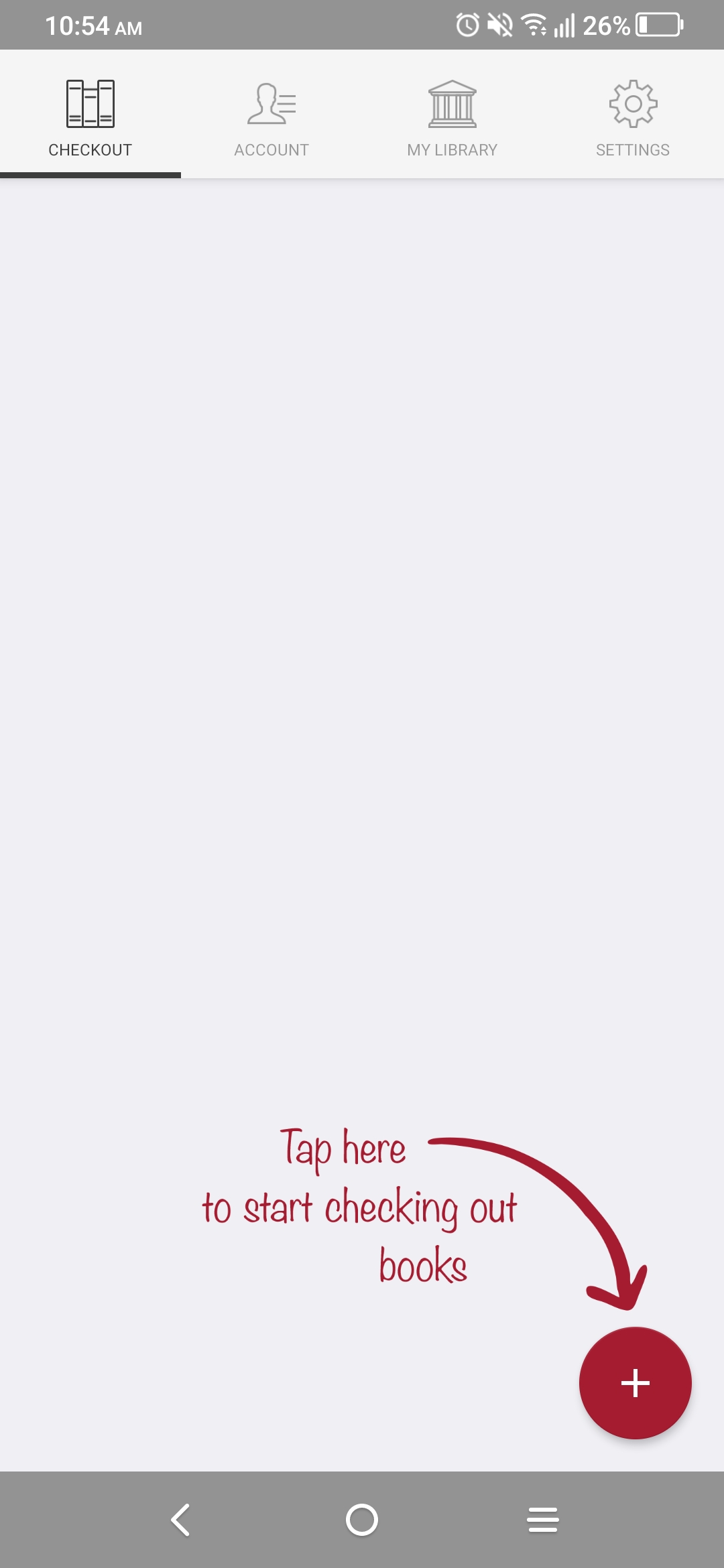 Click to scan barcodes using your phone or tablet camera!
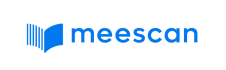 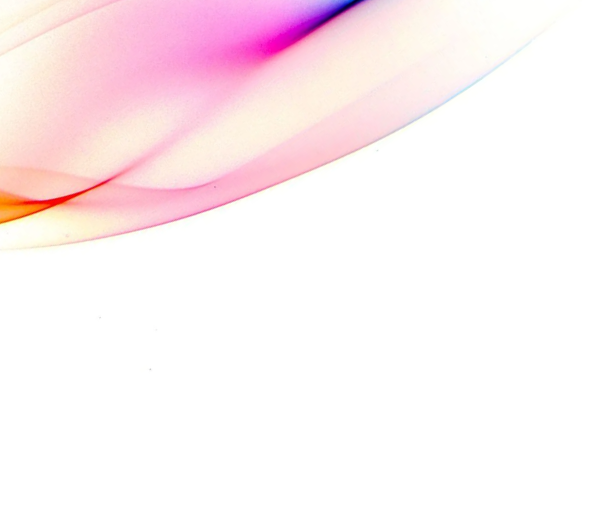 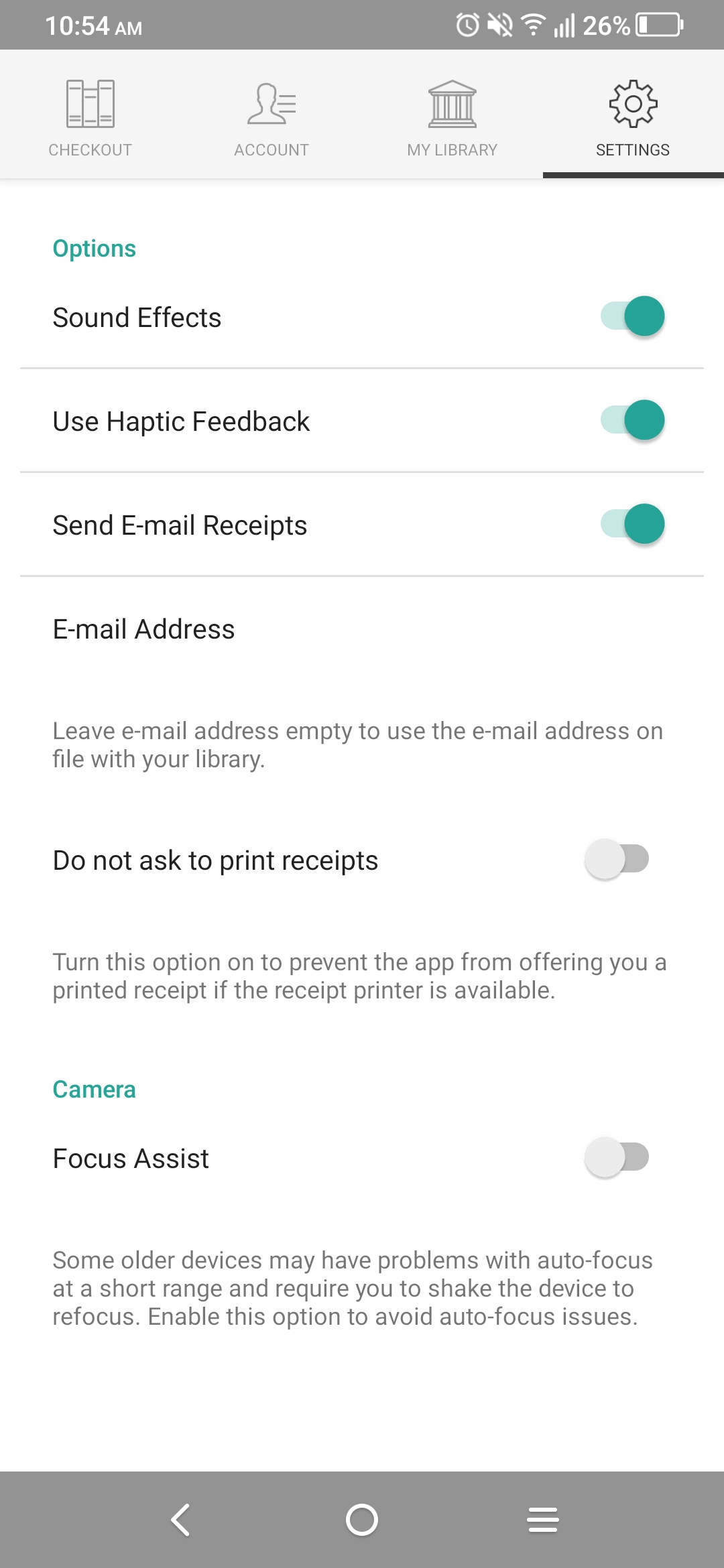 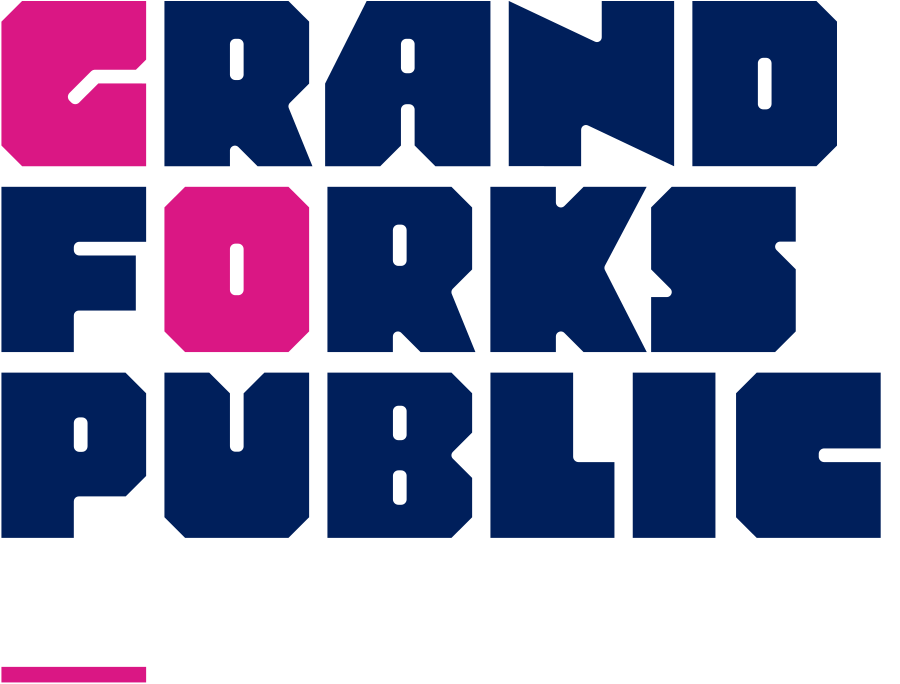 Preferences allow users to enable or disable audio, print receipts, and receive emails.
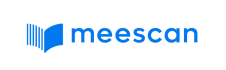 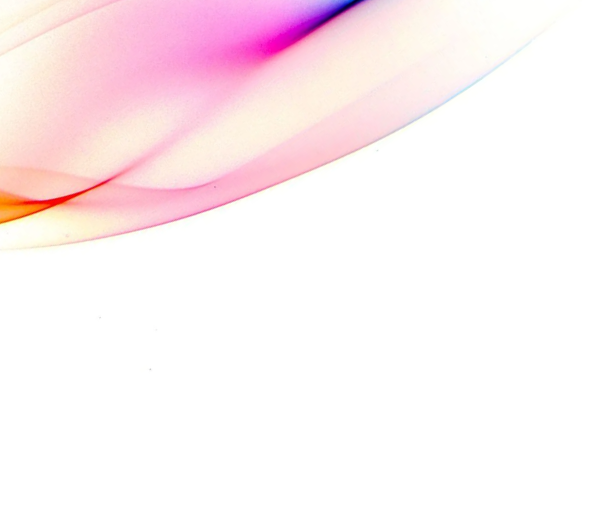 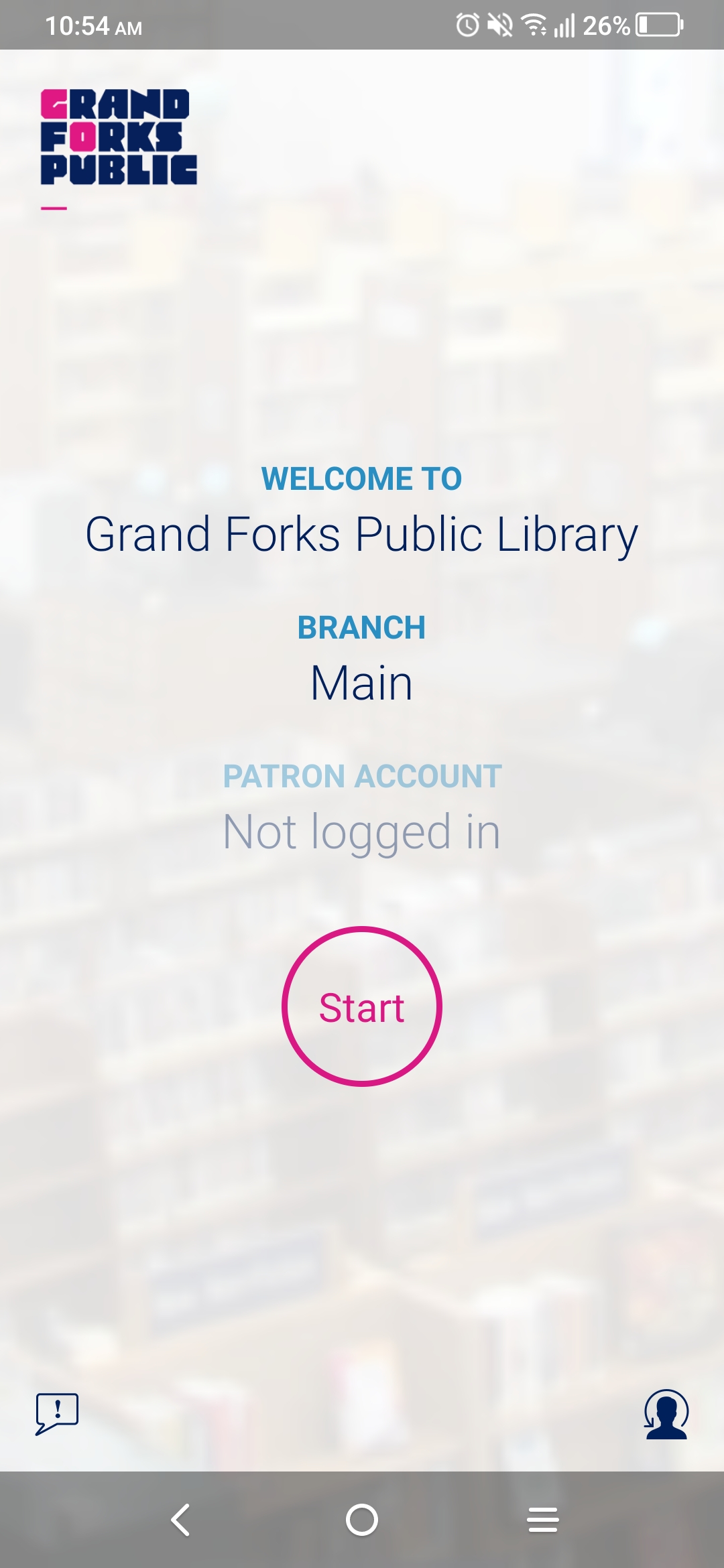 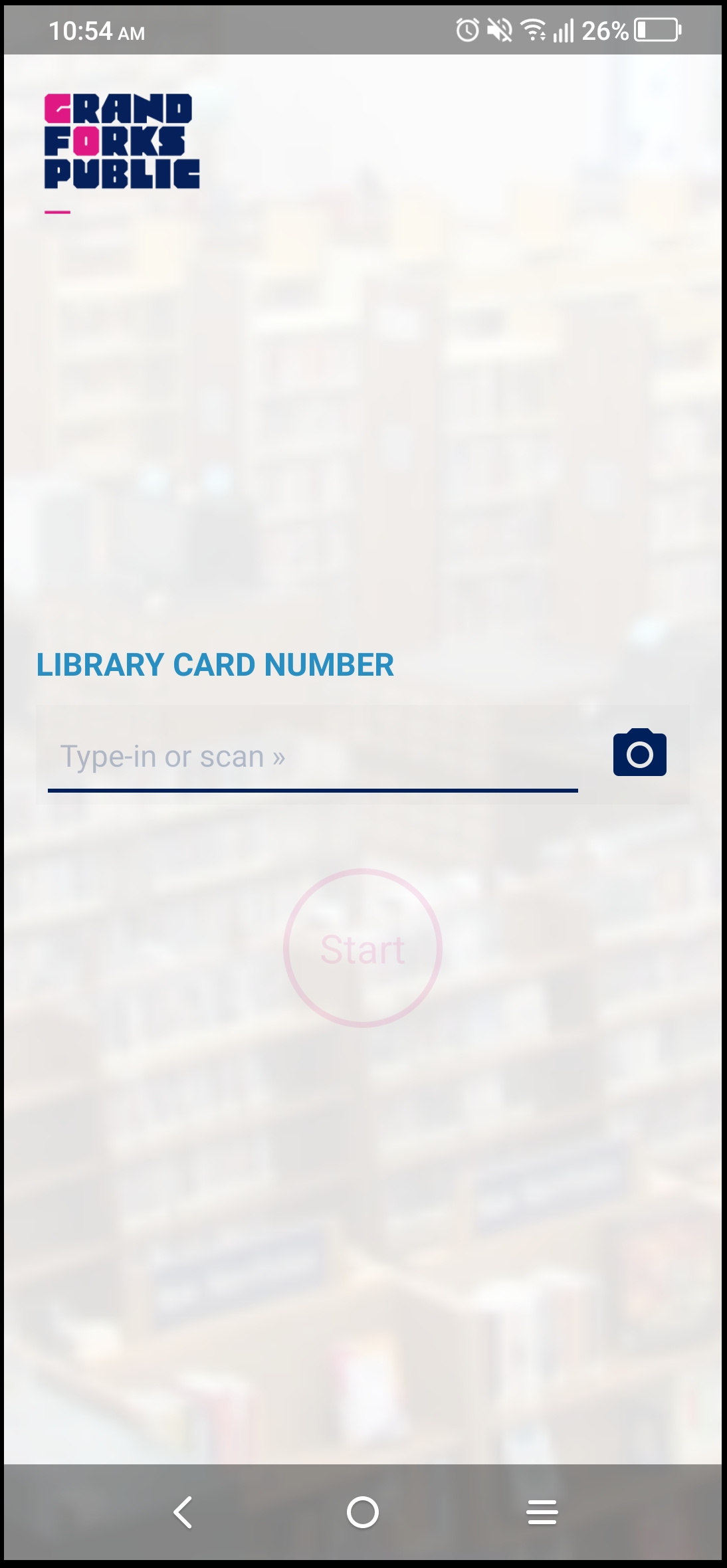 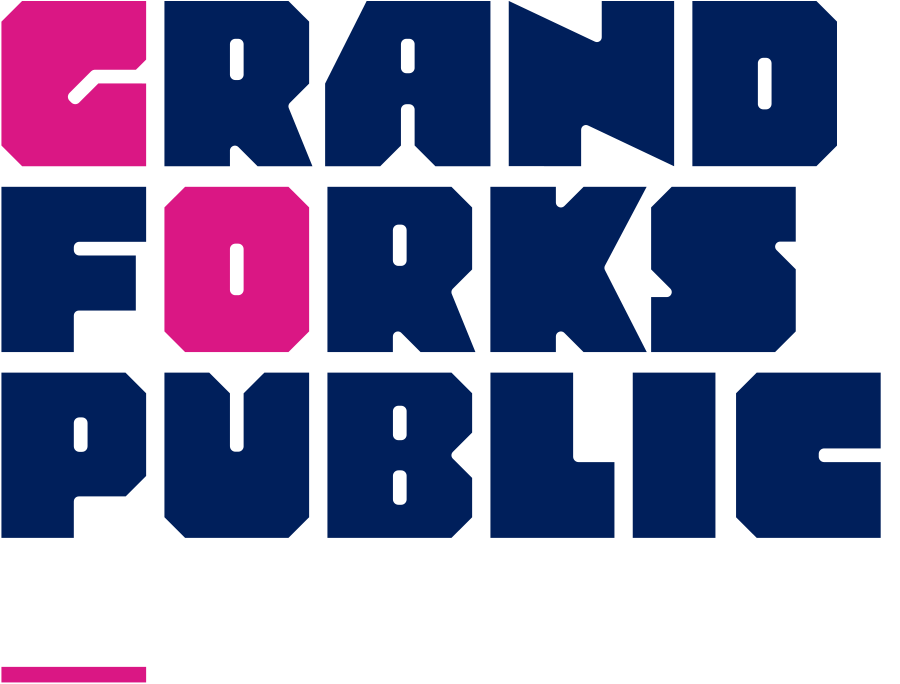 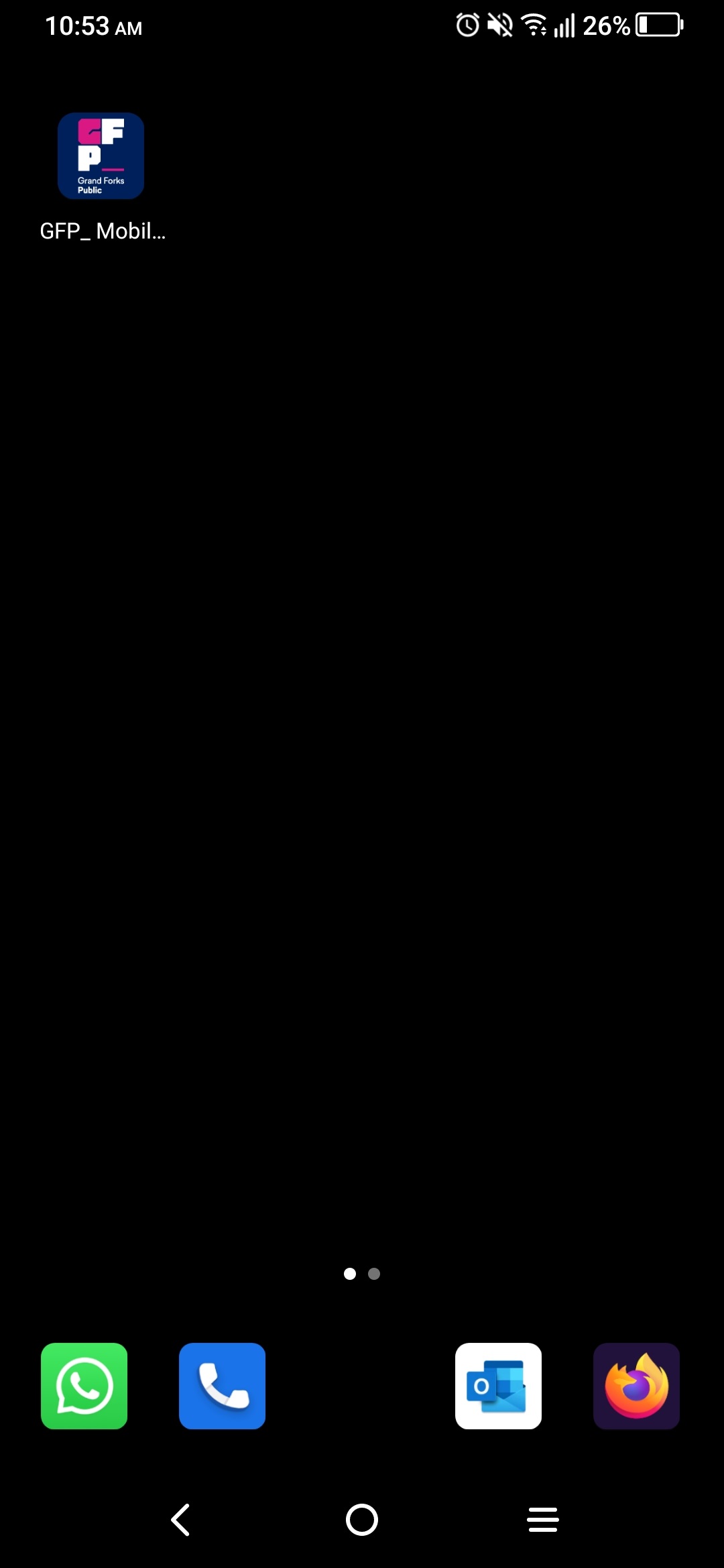 Branding is consistent from the appstore to checkout.
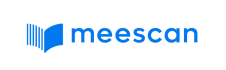 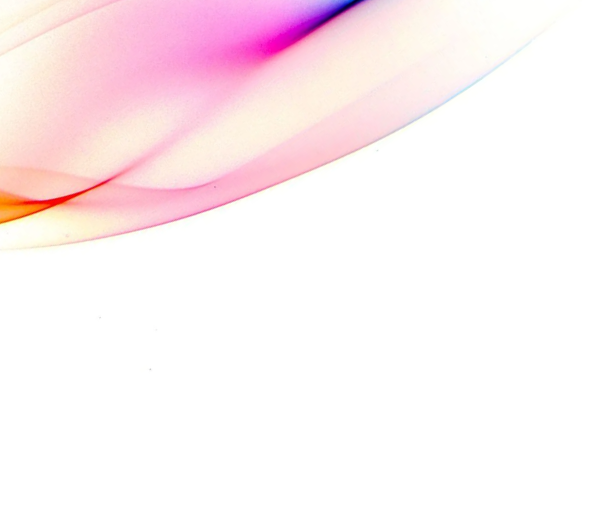 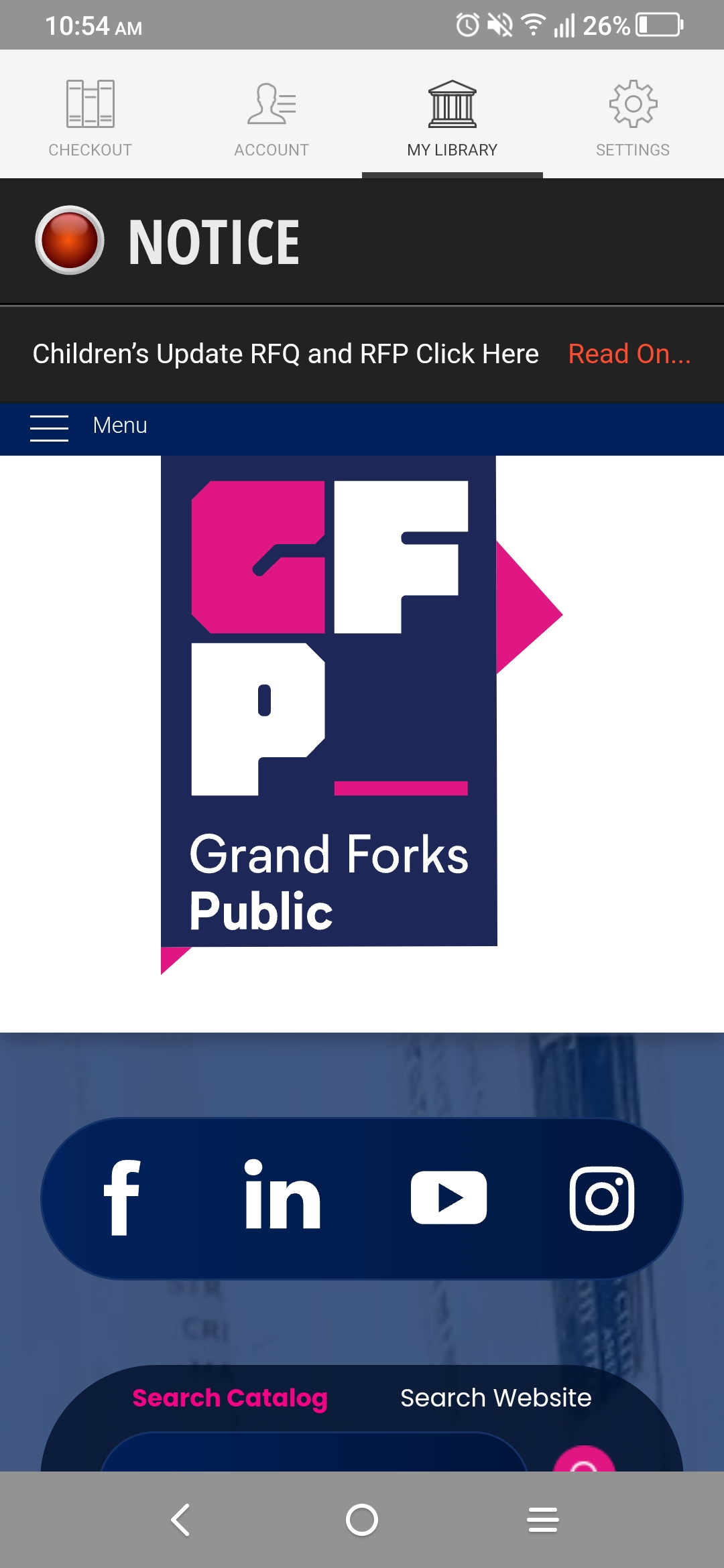 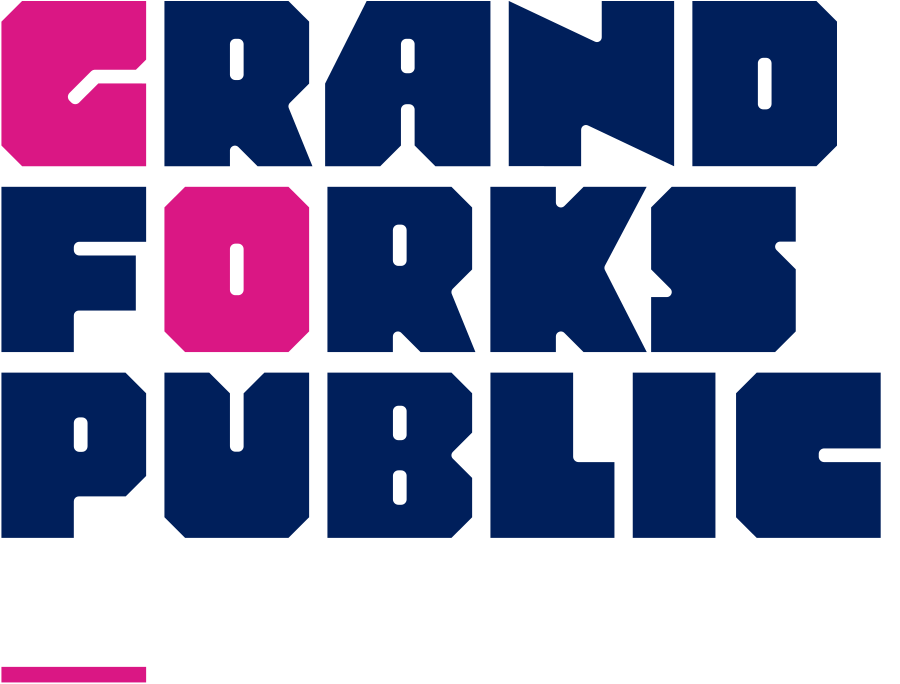 As part of our branding requirements the app provides access to our website and catalog.
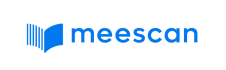 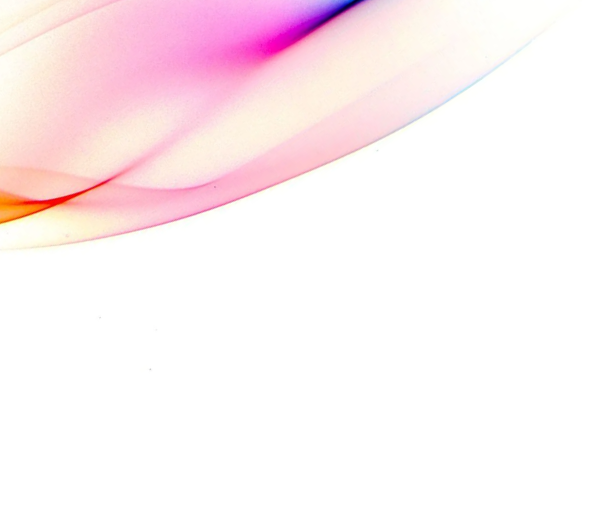 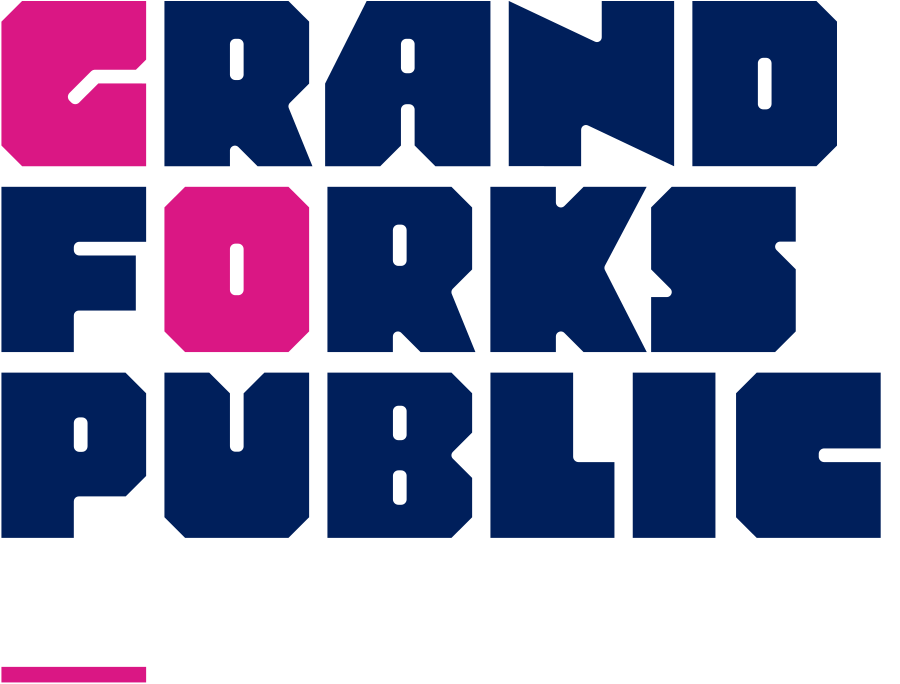 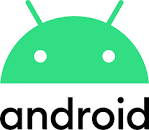 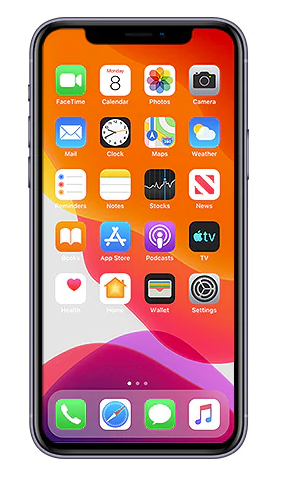 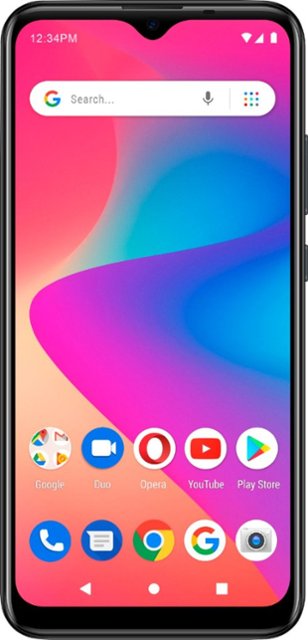 Compatibility
Android and Apple devices are supported including tablets.
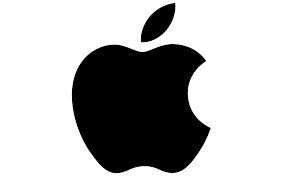 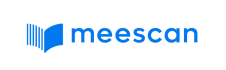 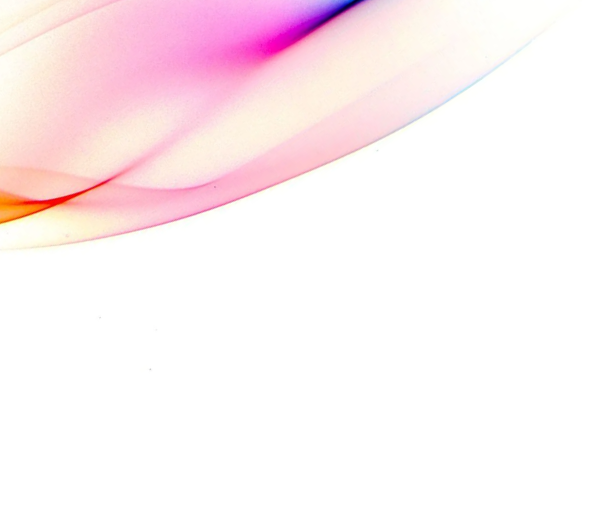 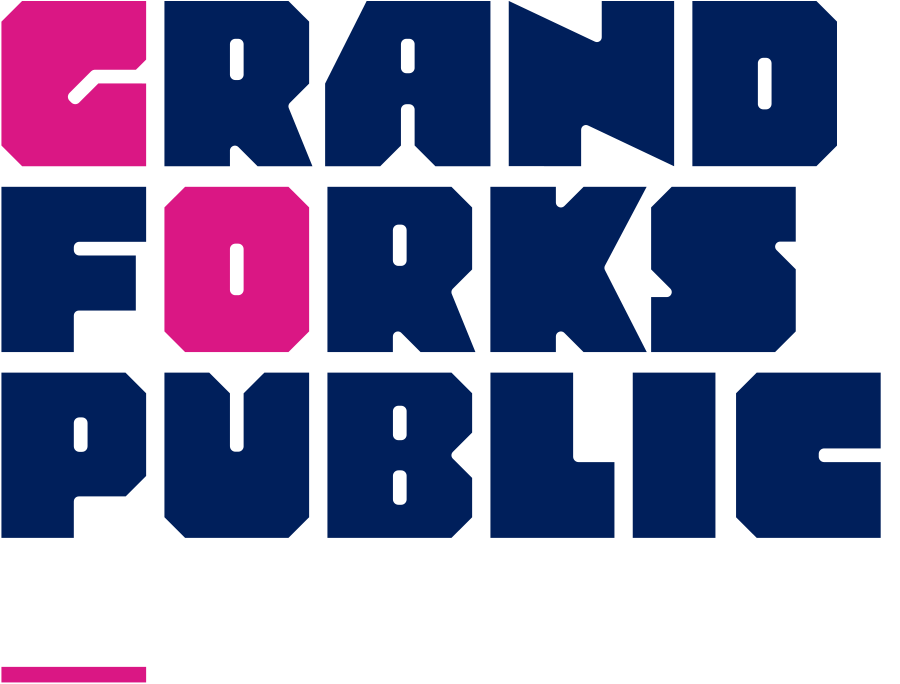 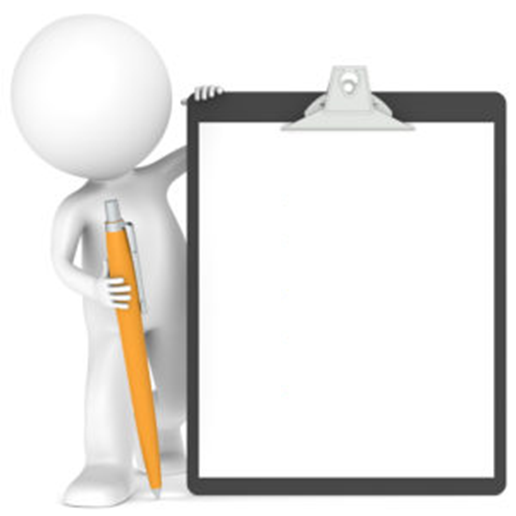 Testing Phase
Patron IDs with blocks
Items with blocks

After Implementation
Testing blocked items and blocked patron accounts.
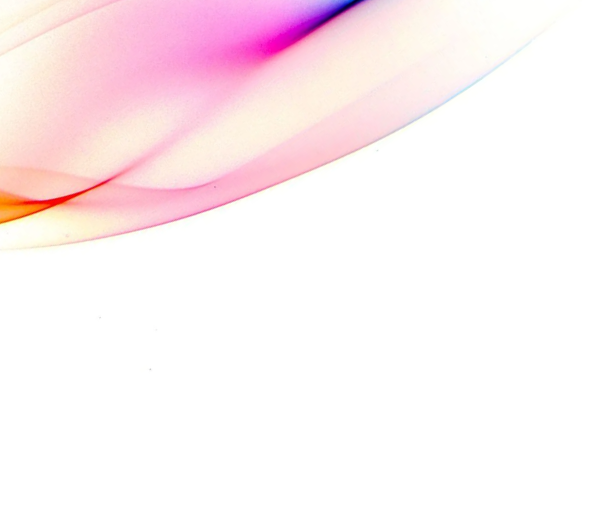 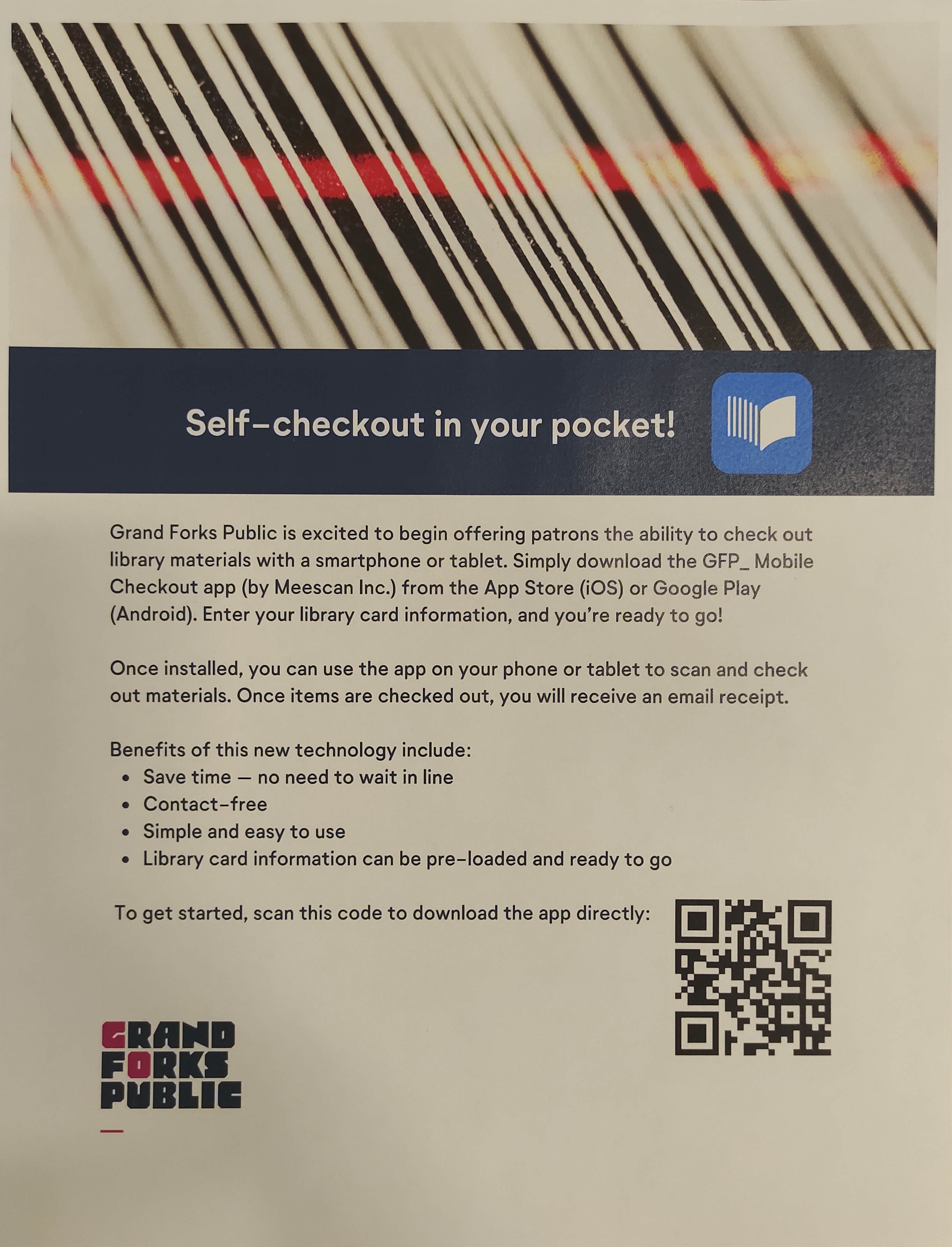 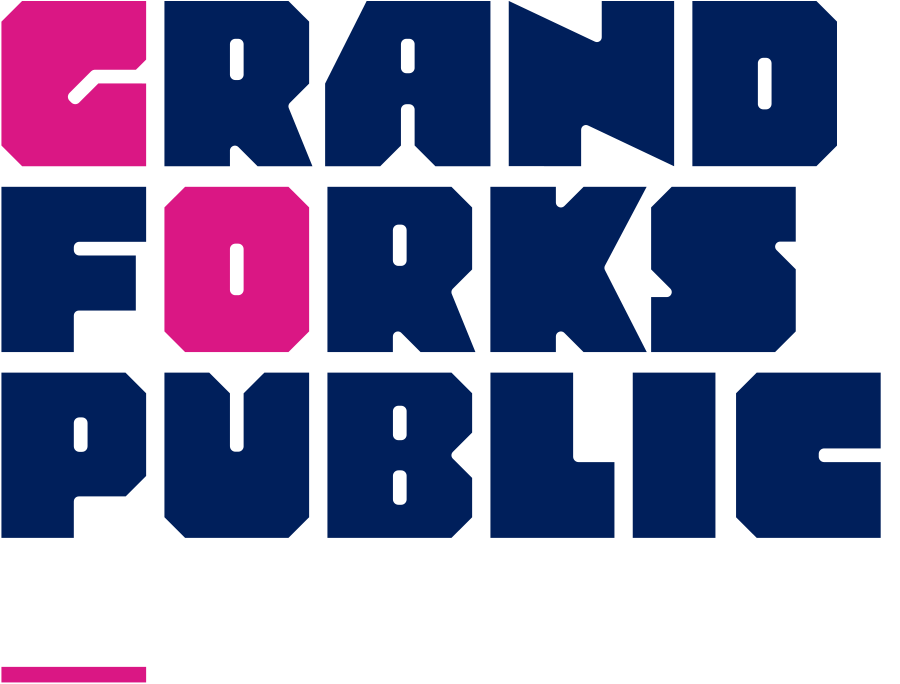 A self-checkout in your pocket!

One barcode provides access to the app store of your device/brand.
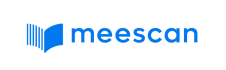 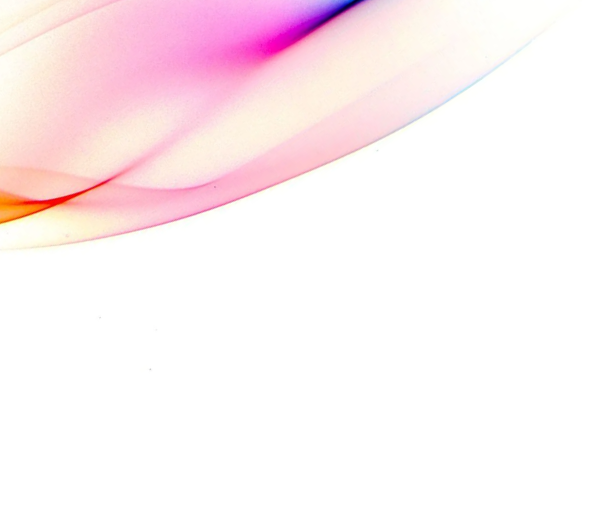 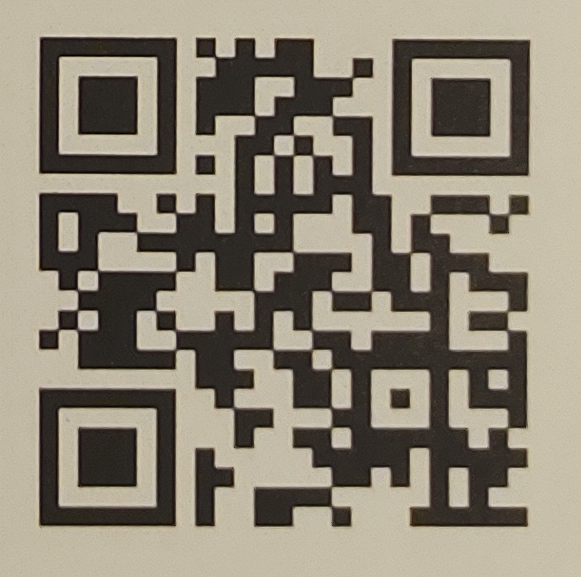 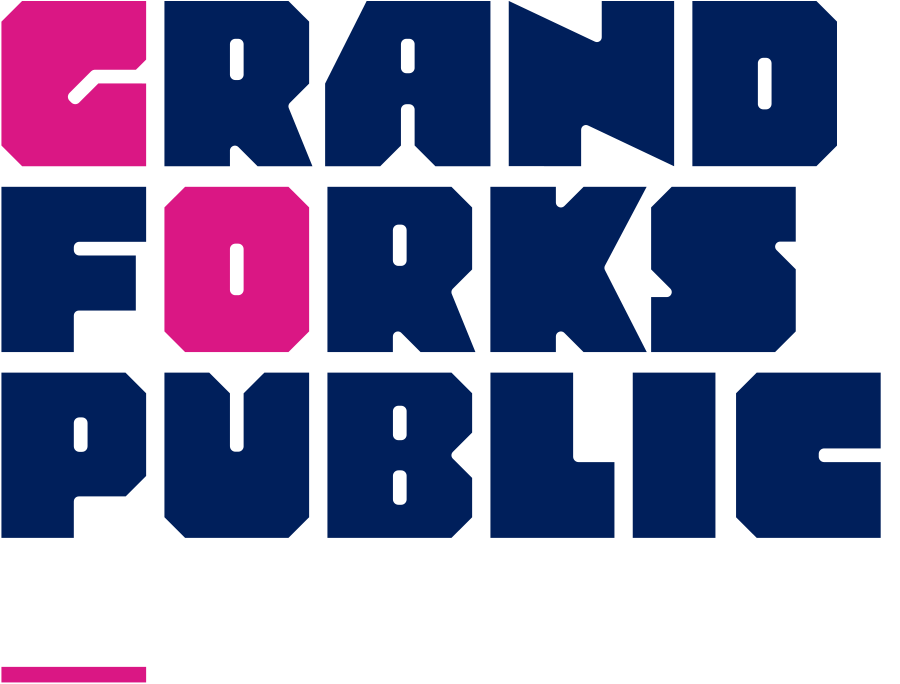 Try it out!

Scan the QR code to test drive our checkouts!
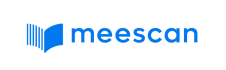 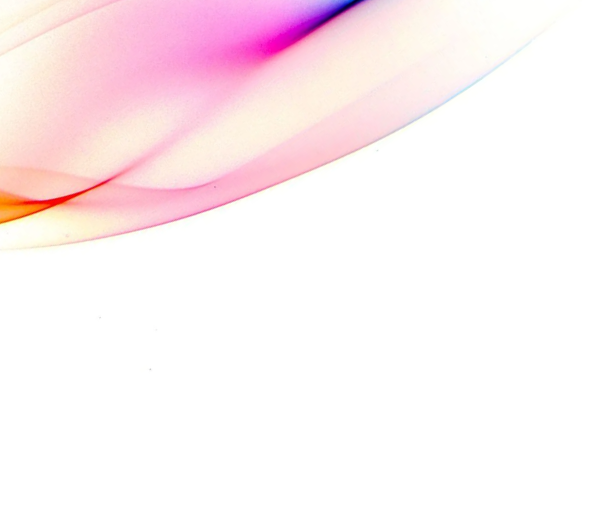 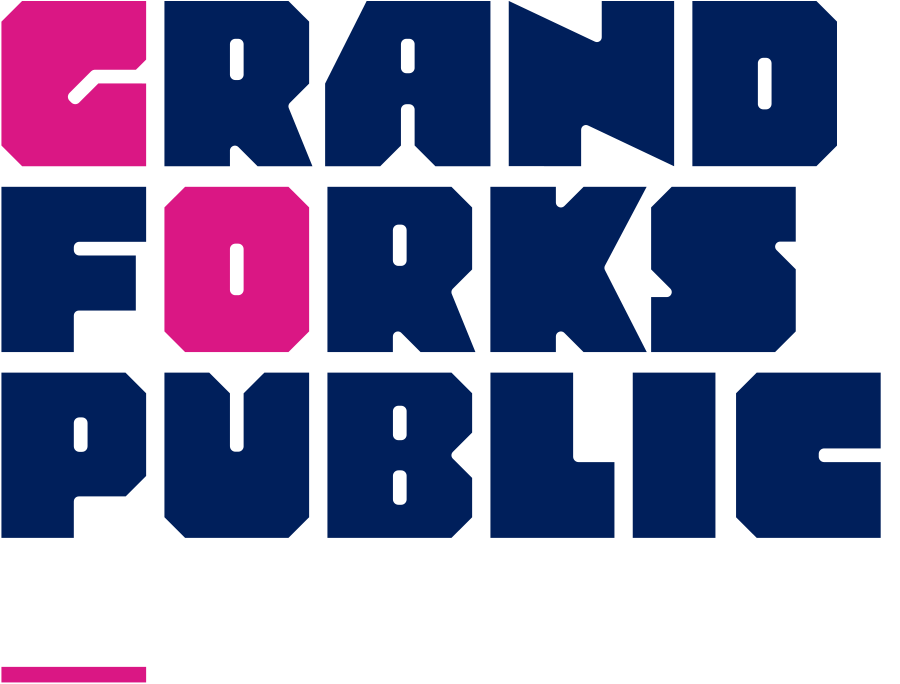 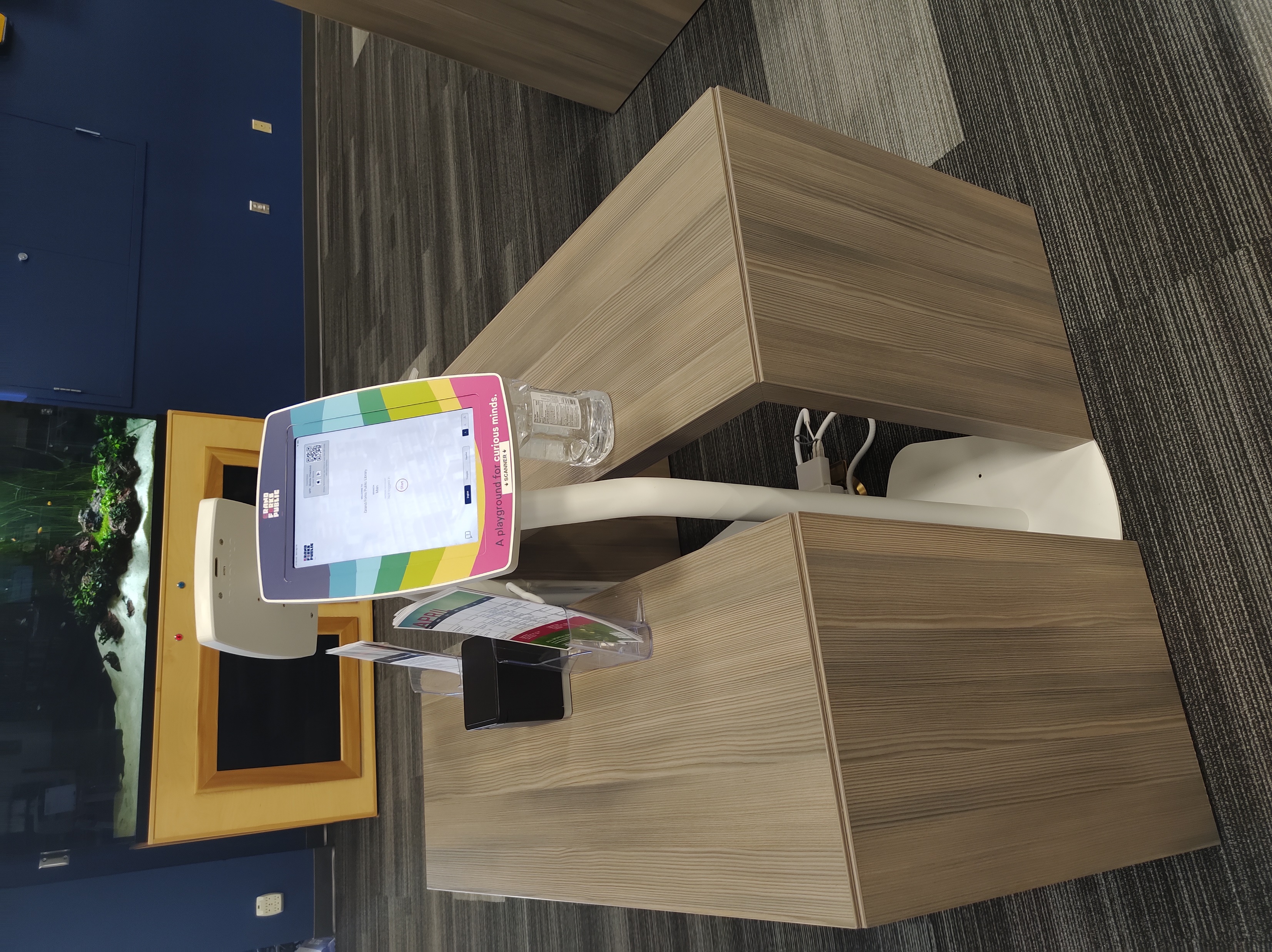 GFP_ opted for both mobile self-checkout and kiosks to make the patron experience as seamless as possible.
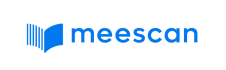 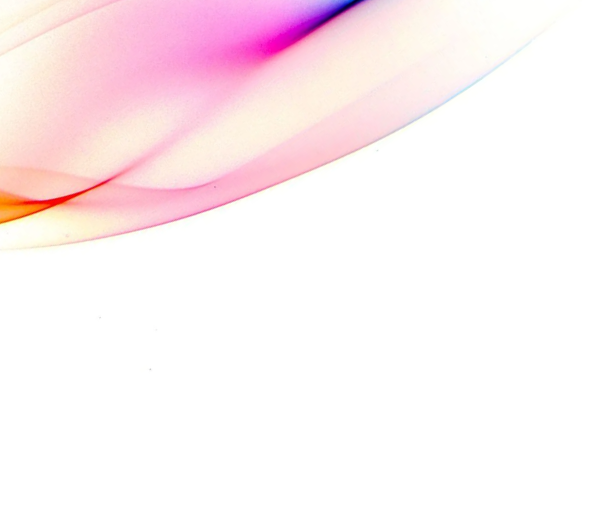 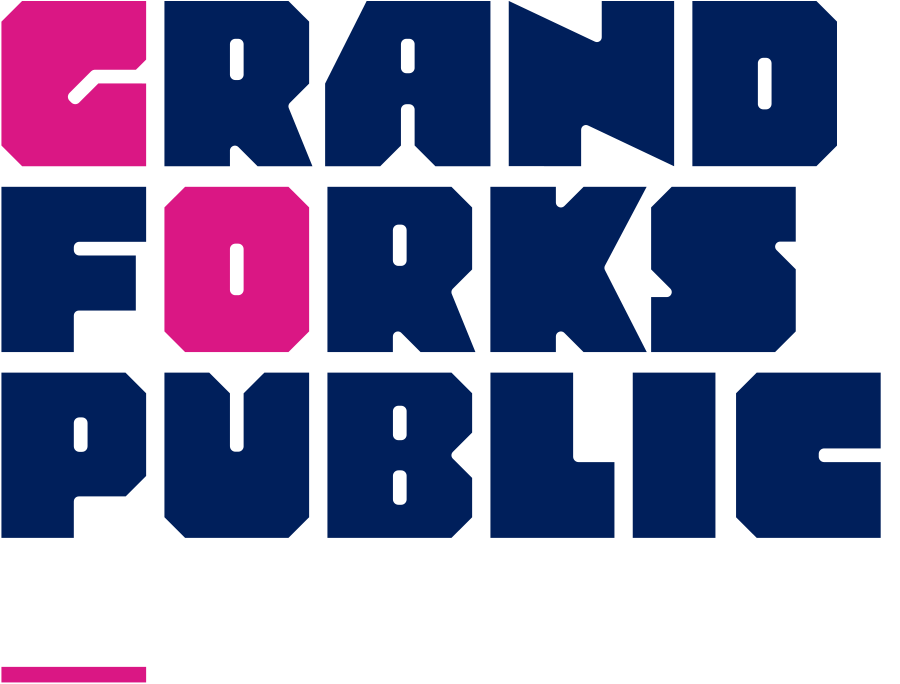 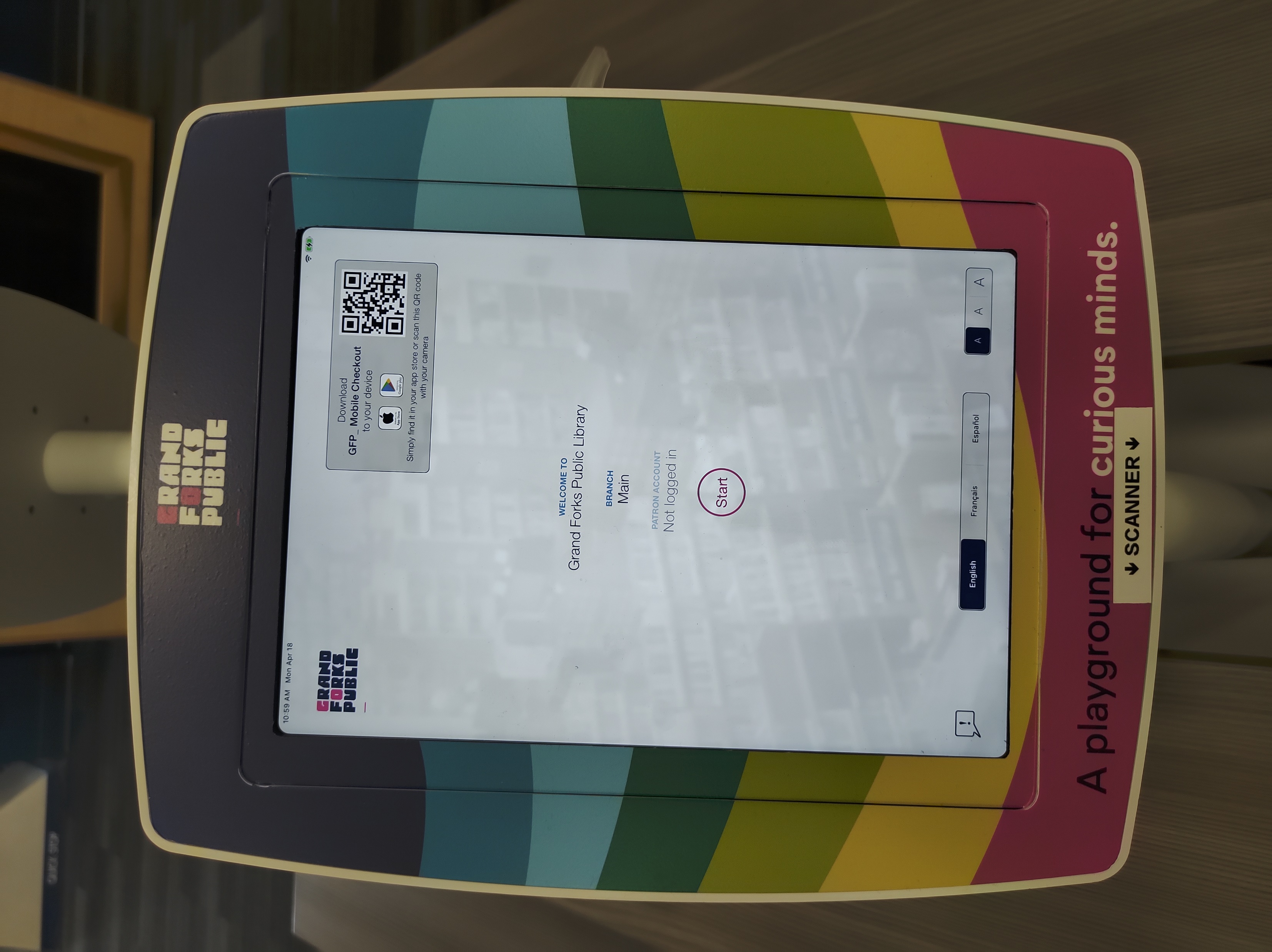 Integration

Vinyl wrap to match our brand!
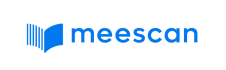 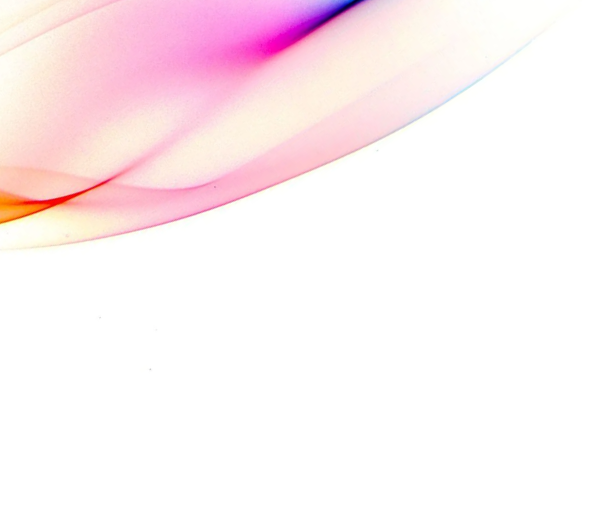 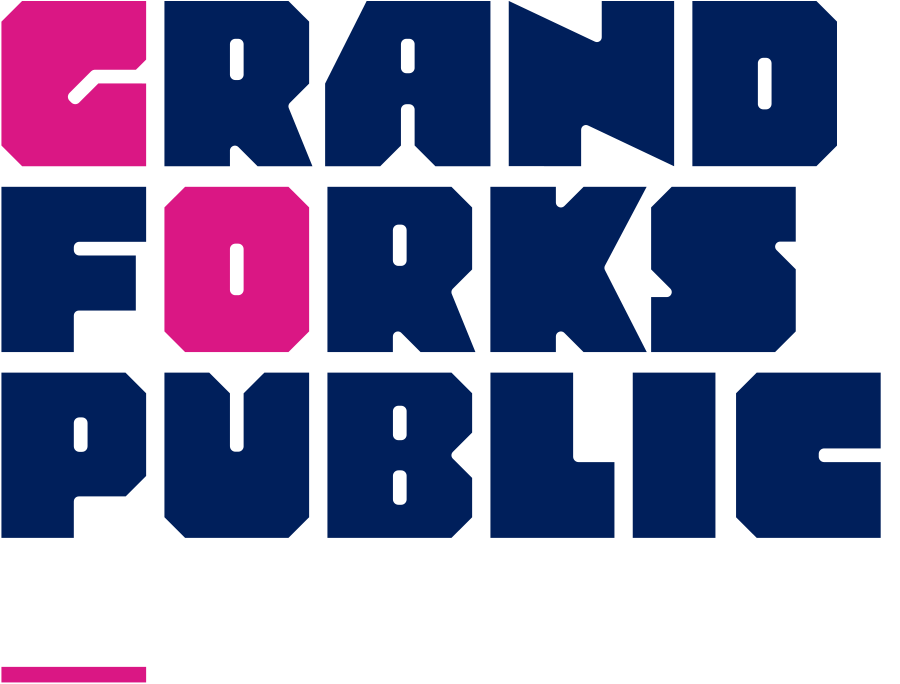 Questions?
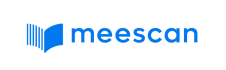 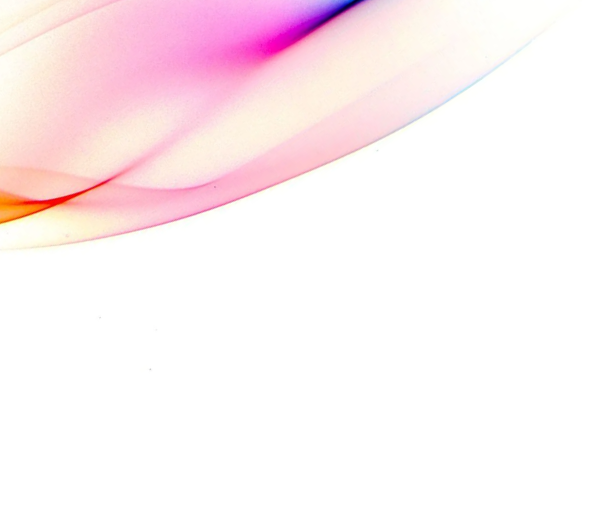 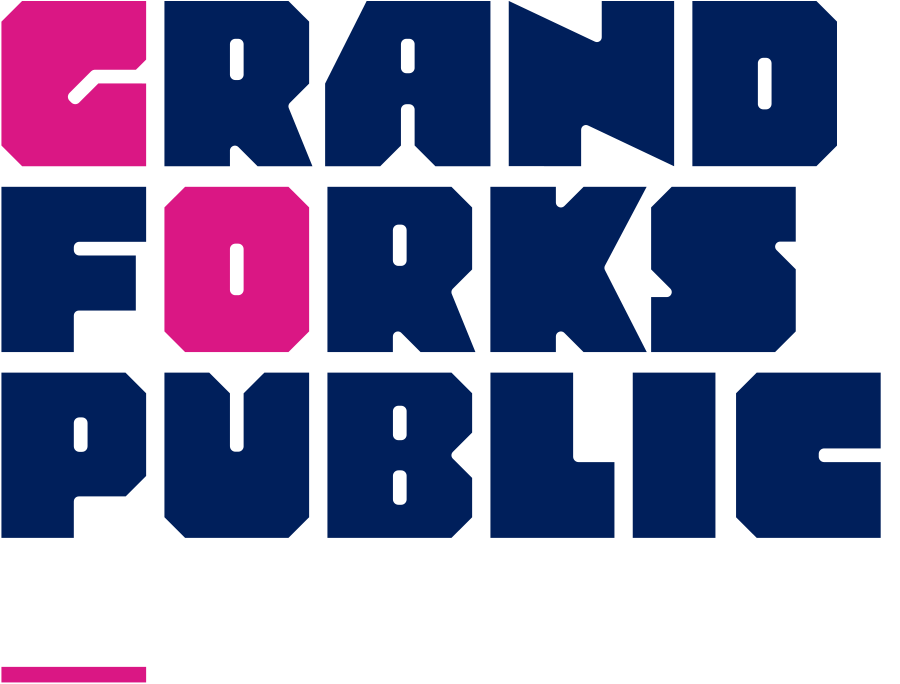 Thank You!

Tonya Palmer
Tonya.palmer@gflibrary.com
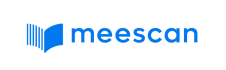